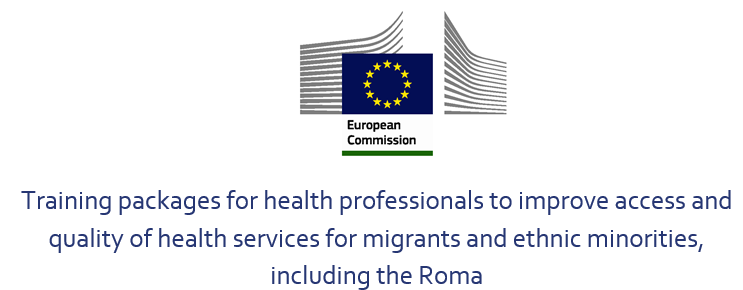 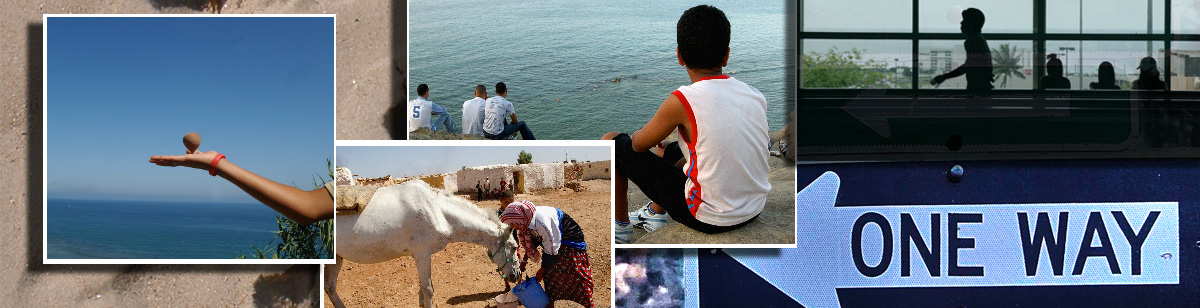 MODULO 3: COMPETENZE PROFESSIONALI


Unità 2: Sviluppo di competenze interpersonali
Presentazione adattata da Claudio Baraldi da originali di Bibiana Navarro e Olga Leralta
Schema dei contenuti

1. Elementi chiave nella comunicazione 
2. Ostacoli alla comunicazione
3. Facilitatori della comunicazione
4. Processo di negoziazione 
5. Gestione dei conflitti
6. Comunicare cattive notizie
Obiettivi della presentazione:
Individuare ostacoli e facilitatori della comunicazione 
Individuare gli aspetti della gestione dei conflitti e dei processi di negoziazione.
Analizzare l'importanza delle tecniche di comunicazione delle cattive notizie.
Obiettivi delle attività:
Esercitare le capacità di negoziazione e collaborazione. 
Contribuire alla comunicazione con esempi di buone pratiche.
Riflettere sull'applicazione del processo di negoziazione.
Riflettere sulla gestione dei conflitti.
Attività 1: Elementi fondamentali nella comunicazione
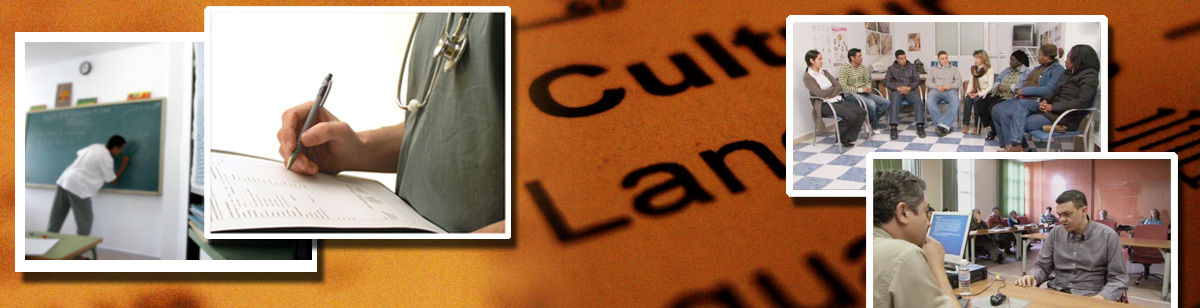 Componenti della comunicazione: 
Azione che emette un’informazione
Significato dell’informazione
Manifestazione di comprensione dell’informazione e del significato dell’azione 

Feedback:
Chiarimenti
Conferme
Smentite
Ecc.
Attività 2:  Ostacoli alla comunicazione
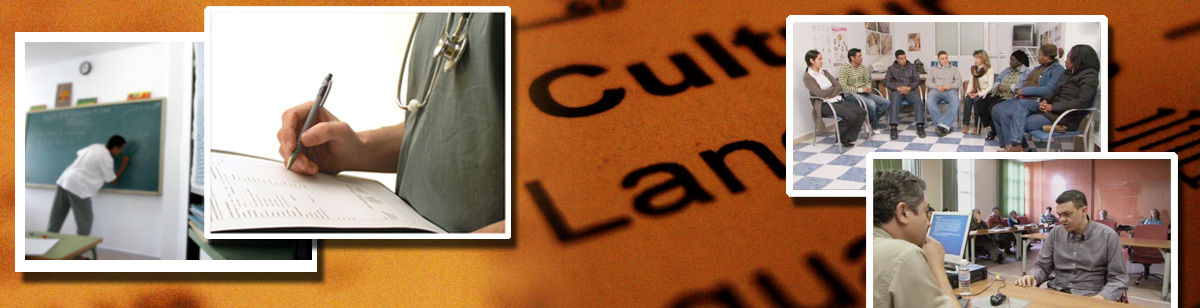 Molti fattori (rumori, interruzioni, ambiguità, ambiente inadeguato, disattenzione, ecc.) possono influenzare negativamente il processo di comunicazione.

Interruzioni:
Il paziente può avere la percezione che ciò che sta dicendo non sia importante per l’operatore sanitario
 La soddisfazione del paziente diminuisce 

	Gli ostacoli alla comunicazione possono influenzare l’accettazione dell’assistenza e la soddisfazione del paziente.
Per colmare la distanza (culturale?) tra i servizi sanitari e i pazienti migranti o appartenenti a minoranze etniche, bisogna lavorare su: 
conoscenze
atteggiamenti 
competenze 
degli operatori sanitari.

Strategie di comunicazione inclusiva: 
Condivisione delle informazioni per favorire la comprensione reciproca. 
Sostegno di comprensione, espressione e interazione.
Principi della comunicazione inclusiva 	

E’ importante l'accessibilità comunicativa (non solo fisica)
I bisogni di sostegno nella comunicazione sono diversi per persone diverse
La comunicazione è un processo bilaterale di comprensione degli altri e di espressione di sé
La modalità di erogazione del servizio deve essere flessibile
Un coinvolgimento efficace dei pazienti tiene conto di bisogni diversi di sostegno nella comunicazione
E’ sempre necessario tentare di comunicare
Principi facilitatori della comunicazione 	

1. Consapevolezza 
2. Processi comunicativi empatici
Come definirebbe questo problema?
Quale ritiene sia la causa di questo problema?
Che andamento si aspetta per questo problema? Quanto è grave il problema?
Quali effetti crede che avrà questo problema?
Che cosa teme di più  di questo problema?
Che cosa teme di più di questo trattamento?
3. Conoscenze
4. Superamento delle barriere linguistiche
Servizi di traduzione e interpretariato
Superamento delle barriere linguistiche. Strategie:

Traduttori e interpreti professionisti
Traduttori e interpreti informali
Interpreti di comunità (Community Interpreters)
Servizi di traduzione a distanza (telefonici/elettronici)
Brochure informative in più lingue
Utilizzo di messaggi  testuali
Pittogrammi
Mediatori linguistico-culturali
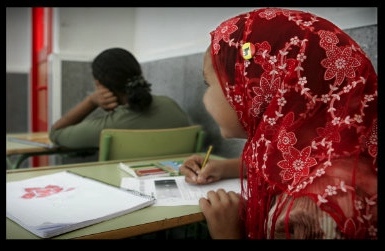 Uso di pittogrammi
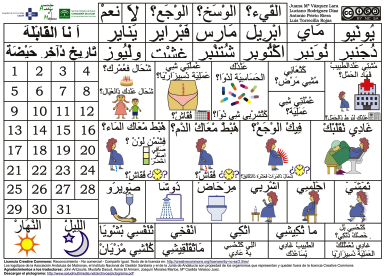 Vázquez Lara JM, Rodríguez Díaz L, Prieto Riera A, Torrecilla Rojas L. Pictograma del parto, Hospital Punta de Europa. Sevilla: Junta de Andalucía, Consejería de Salud, s.a. Arabic version:
http://www.juntadeandalucia.es/salud/sites/csalud/galerias/documentos/p_4_p_2_promocion_de_la_salud/materiales_publicados_inmigrantes/PictogramaParto_arabe.pdf  (retrieved: January 14, 2015).
Mediatori linguistico-culturali (Community Interpreters o Public Service Interpreters)
Interpretariato come interazione e co-partecipazione, nel contesto socio-culturale.
Contesti diversi (tribunali, sanità, servizi sociali, educazione, ecc.) 
Funzioni diverse dall'interpretariato (completamento di moduli, spiegazione della terminologia, semplificazione della linguaggio, riepilogo di contenuti, ecc.)
Rapporto tra aspetti linguistici e aspetti interculturali 
Problemi di formazione, controllo della qualità; problemi  etici.
.
Mediazione interculturale o culturale: definizioni internazionali
Mediatori culturali 

WHO 2010: 
Familiarità con la cultura e l'ambiente di vita dei migranti
Colmano il divario culturale tra operatori e migranti.

Consiglio europeo 2011
Informazioni a migranti e operatori su differenze culturali, regole dei sistemi sociali,  modi di comportamento. 
Costruzione di ponti tra migranti e sistemi sociali
Facilitazione della comprensione tra operatori e utenti. 
Sostegno nella prevenzione dei conflitti
Mediazione interculturale: altre definizioni
Consiglio europeo 2011
Mediatore come 
terza parte esterna 
intermediario culturale tra persona/comunità e istituzioni. 
“intermediario", "facilitatore", "conciliatore" o "negoziatore“ 

Luatti 2011
Contesti in cui “persone che non condividono la stessa lingua e le medesime appartenenze culturali entrano in contatto e comunicazione” (p. 5). 
Mediatore come: “agente di promozione dei processi partecipativi e di cittadinanza”, “facilitatore del processo di cittadinizzazione degli stranieri” (p. 7).
.
Mediazione interculturale:  Quadro strategico
Consiglio Europeo, Risoluzione 218 (2006) sul ruolo delle autorità locali e regionali  per l’accesso ai diritti da parte degli immigrati. 

Il Congresso consiglia ai paesi, alle città e alle regioni degli stati membri del Consiglio Europeo: (…) di fornire assistenza agli immigrati attraverso l'impiego di mediatori della loro cultura di appartenenza all'interno delle amministrazioni locali e regionali e all'interno del sistema ospedaliero.
.
Consiglio europeo 2006;  2011.
Mediazione linguistico-culturale
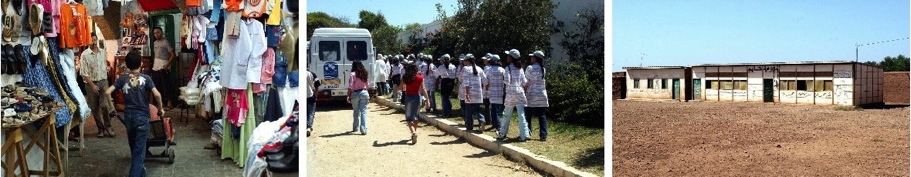 Attività rilevanti
1. Mediazione linguistica .
2. Spiegazione dei significati culturali.
3. Informazioni, consigli e sostegno nelle procedure amministrative e sanitarie.
4. Riduzione degli stereotipi. 
5. Miglioramento del dialogo tra migranti e contesti istituzionali. 
6. Gestione di eventuali conflitti e negoziazioni.
7. Protezione dei diritti dei migranti.
8. Promozione ed educazione sanitaria.
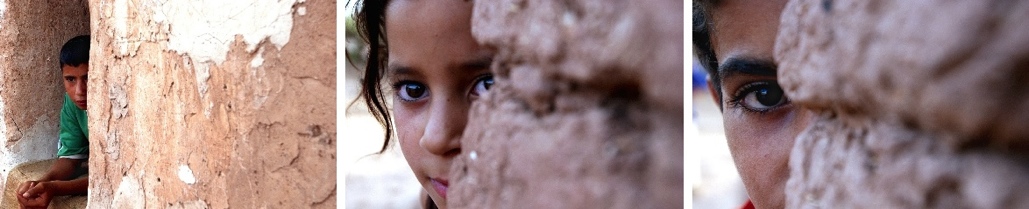 Mediazione linguistico-culturale
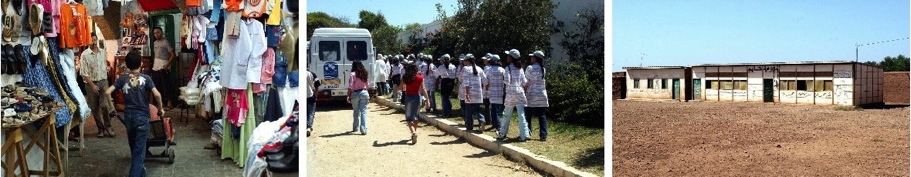 Profilo professionale

Spesso background transculturale.

Importanza della formazione professionale e delle abilità comunicative.
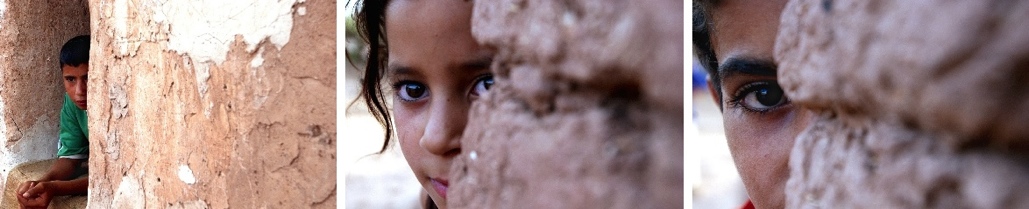 Mediazione linguistica e mediazione interculturale
La mediazione interculturale si svolge primariamente attraverso la traduzione (come mediazione linguistica), nell’incontro tra operatore e paziente.
Attività 3:  mediazione linguistico-culturale
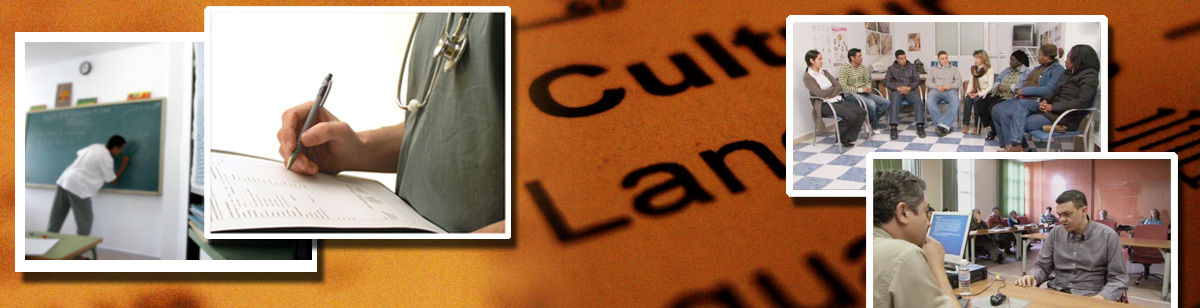 .
1. La mediazione linguistica non è mai traduzione fedele. 
2. Il mediatore è un coordinatore dell’interazione
3. La mediazione linguistica richiede collaborazione tra operatore e mediatore (attraverso interazioni dirette)
4. La mediazione linguistica richiede azioni autonome di approfondimento del punto di vista del paziente (attraverso interazioni dirette)
5. La traduzione avviene spesso dopo le interazioni dirette con operatori e/o pazienti, come riassunto.
6. La mediazione linguistica può facilitare il dialogo, ma anche creare problemi di comunicazione.
7. L’operatore può collaborare nel rendere la mediazione “dialogica”
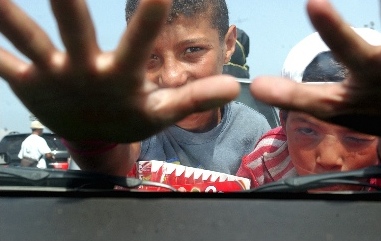 Mediazione linguistico-culturale: sintesi
1. Abilità comunicative, consapevolezza culturale e conoscenza del contesto organizzativo

2. Modi effficaci di coordinamento dell’interazione (cooperazione e collaborazione) 

3. Apertura, empatia, ascolto riflessivo, riformulazioni 

4. Rispetto per le scelte, i valori e i bisogni (approccio centrato sulla persona).

5. Riconoscimento delle abilità e dell'autonomia personale.

6. Mediazione delle informazioni necessarie per prendere decisioni.
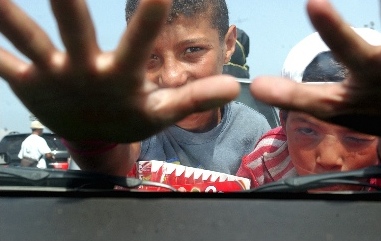 Mediazione linguistico-culturale: difficoltà
Mediazione linguistica efficace
Interpretazione dei significati culturali
Rimozione degli ostacoli alla comunicazione medico/paziente
Aspettative eccessive di operatori e/omigranti
Riluttanza di operatori e/o migranti ad accettare la mediazione
Inadeguatezza degli spazi per accogliere i migranti
Sostegno nelle pratiche amministrative
Miglioramenti dei determinanti sociali della salute 
Mancanza di sostegno e supervisione
Isolamento dal  sistema sanitario
Mancanza di risorse finanziarie e salari ridotti 
Mancanza di riconoscimento professionale e opportunità di carriera
Mediazione linguistico-culturale: strategie dei servizi
1. Riconoscimento istituzionale 

2. Collaborazione con mediatori professionisti

3. Definizione del ruolo e del contesto d'azione del mediatore 

4. Ricerca e valutazione
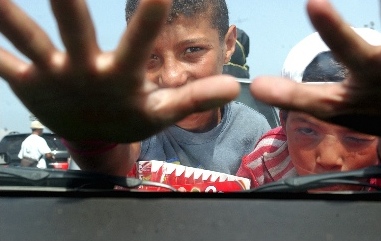 Approccio dialogico: funzioni


1. Definizione del problema 

2. Ricerca di soluzioni soddisfacenti 

3. Comprensione reciproca 

4. Negoziazione della formulazione o dell'applicazione di una soluzione
Approccio dialogico: modalità


1. Ascoltare con rispetto e apertura
2. Considerare la situazione dal punto di vista dell'interlocutore
3. Permettere all'interlocutore di spiegare il suo modo di vedere una situazione o un problema
4. Riconoscere analogie e differenze tra le possibili interpretazioni 
5. Cercare un terreno comune 
6. Essere aperti a compromessi per trovare soluzioni soddisfacenti e raggiungere un accordo.
Promuovere una cultura del dialogo: 

1. Incoraggiare il rispetto reciproco, la reciprocità e l‘uguaglianza

2. Incoraggiare apertura e ascolto riflessivo

3. Riconoscere i possibili filtri culturali presenti nella comunicazione

4. Tener conto dello spazio di manovra e delle risorse istituzionali 

5. Evitare di esprimere critiche, giudizi di valore, credenze, convinzioni 

6. Separare il problema dalla persona
Dialogo interculturale?
Con dialogo interculturale si intende un processo che prevede uno scambio di vedute aperto e rispettoso tra individui e gruppi con patrimoni e background etnici, culturali, religiosi e linguistici diversi, sulla base della comprensione e del rispetto reciproci. Il dialogo interculturale richiede libertà e capacità di espressione, nonché la volontà e la capacità di ascolto delle opinioni altrui. Il dialogo interculturale contribuisce all'integrazione politica, sociale, culturale ed economica e alla coesione delle società culturalmente diverse. 
(Consiglio d'Europa 2008: 17)
Consiglio d'Europa 2008.
Lavoro di squadra  e pratiche collaborative (1)


1. La comunicazione è importante per la collaborazione 

2. Le incomprensioni sui ruoli tra operatori sanitari provocano divergenze nell'assistenza e diversità di approcci per raggiungere gli stessi obiettivi. 

3. Le competenze comunicative promuovono un lavoro di squadra efficace.
Lavoro di squadra  e pratiche collaborative (2)



1. Rispetto per gli altri membri della squadra 

2. Consapevolezza dei ruoli e delle pratiche di comunicazione efficace

3. Lavoro di squadra anche con il personale non sanitario (assistenti sociali, addetti alla reception, amministratori, ecc.).
Conflitti e gestione dei conflitti
I conflitti sono fondamentali nella comunicazione 

1. Possono essere nascosti o evidenti

2. Possono creare tensioni su livelli diversi di complessità sociale. 

3. Possono riguardare aspettative, interessi, esigenze o valori.

I conflitti  non sono in se stessi negativi: vanno gestiti.
Conflitti e gestione dei conflitti
Possibili tipi di conflitto con pazienti migranti (interculturali?):
 
1. Lingua parlata
2. Varietà del menù o restrizioni alimentari per motivi religiosi
3. Richiesta di operatori di sesso maschile o femminile 
4. Simboli religiosi o abbigliamento particolare 
5. Pratiche e valori culturali
6. Rispetto della privacy 

I conflitti mal gestiti (quindi irrisolti) possono avere ripercussioni sugli individui, sul clima lavorativo e sulla qualità del servizio.
Processo di negoziazione
Dipende da: 

1. Capacità di attivare un dialogo da parte dell'operatore sanitario 

2. Volontà di negoziare da parte del paziente.
Fasi della negoziazione
1. Chiedere al paziente di definire il problema
2. Chiedere al paziente in che modo percepisce il problema/la situazione
3. Raggiungere una comprensione condivisa della situazione e del problema
4. Sottolineare in primo luogo i punti di accordo (e solo dopo le discrepanze). 
5. Collaborare per trovare un accordo e una soluzione al problema
6. Descrivere i vantaggi della soluzione 
7. Implementare la soluzione e verificare che sia efficace e soddisfacente 
8. Prevedere valutazioni e rettifiche
Attività 3:  Gestione dei conflitti e negoziazione
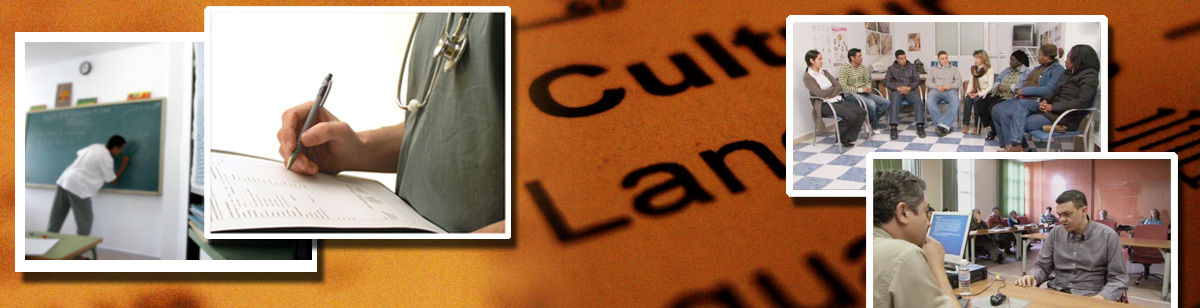 Comunicare cattive notizie 

L’incapacità di comunicare cattive notizie può 
1. Generare sofferenza inutile al paziente o ai suoi parenti 
2. Compromettere il rapporto tra l'operatore e il paziente. 

Saper comunicare cattive notizie in modo efficace può 
1. Ridurre l'impatto emotivo della situazione 
2. Contribuire all'accettazione della situazione da parte del paziente 
3. Consolidare il rapporto operatore-paziente 
4. Ridurre il livello di ansia degli operatori sanitari.
Strategia per una comunicazione efficace delle cattive notizie  (Buckman 2005) 
.
1. Contesto. Preparare l'ambiente
2. Percezione. Che cosa sa il paziente sulla propria situazione? 
3. Invito. Che cosa desidera sapere il paziente sulla propria situazione? 
4. Conoscenze. Condividere le informazioni 
5. Empatia. Rispondere alle emozioni del paziente. 
6. Strategia e sintesi. Formulare un piano di assistenza.
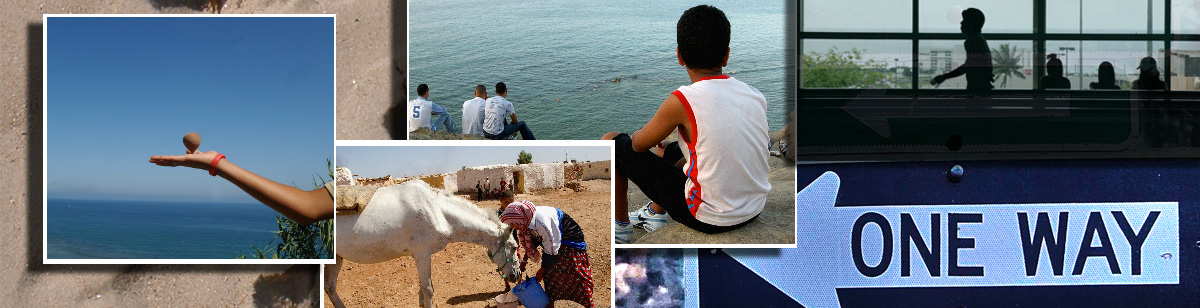 Grazie per l’attenzione.
Domande?
Immagini: Osservatorio andaluso per l'infanzia (OIA, Observatorio de la Infancia de Andalucía) 2014; Josefa Marín Vega 2014; RedIsir 2014; Morguefile 2014.
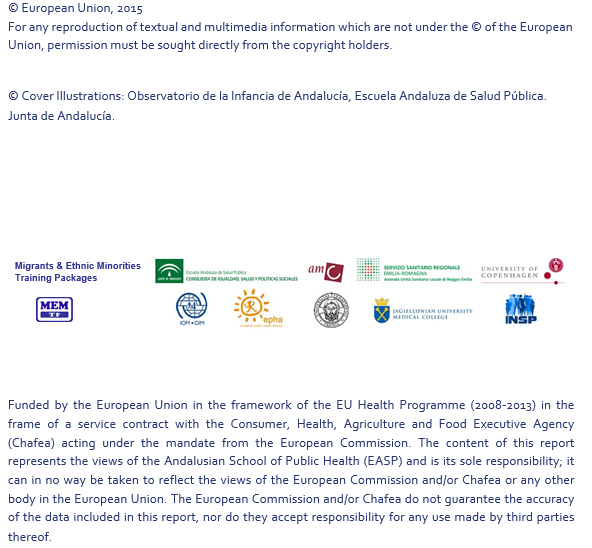